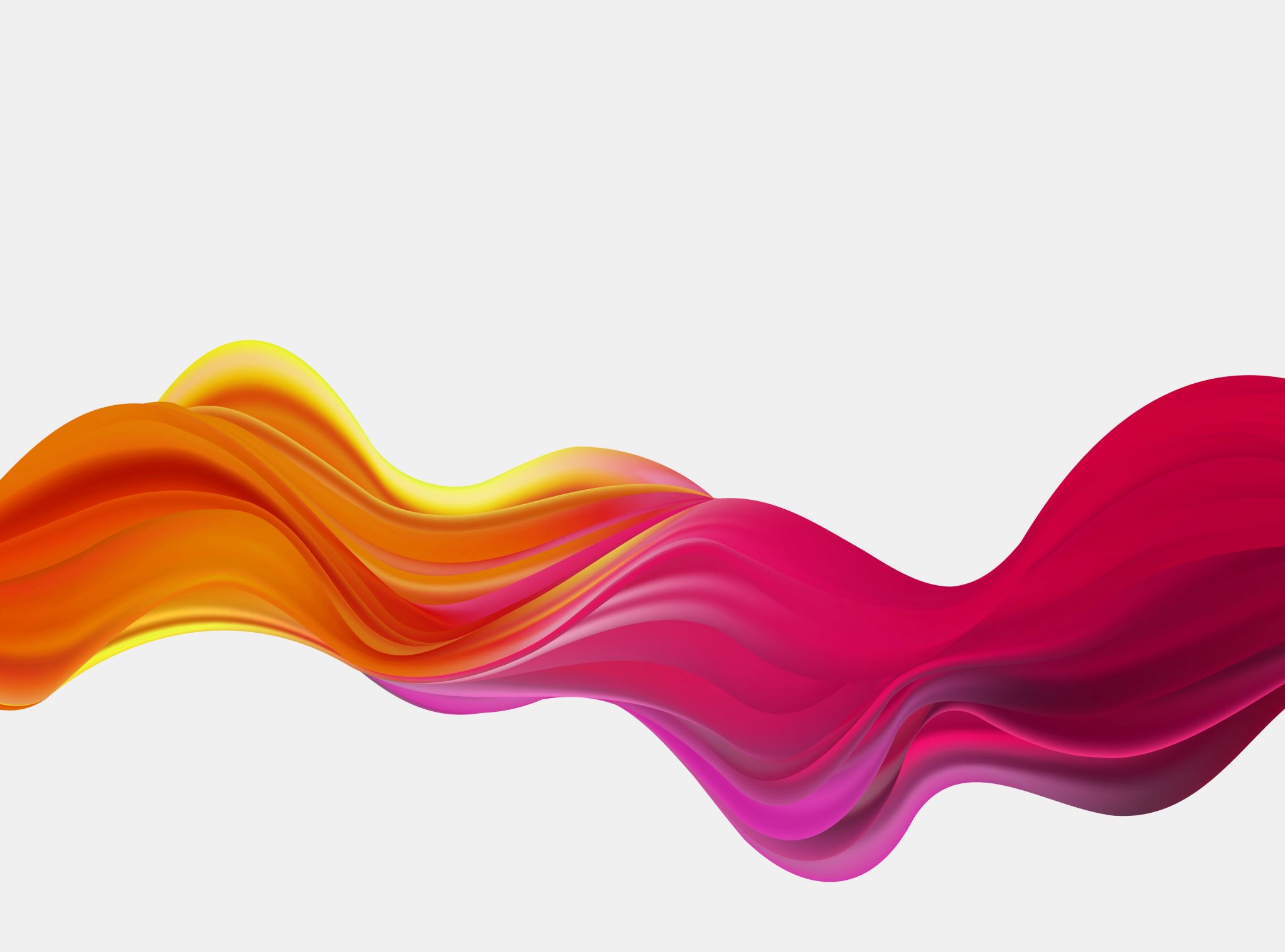 일본의 천황제
21503187 일본어 학과 김민정
천황제의 의미

상징적 존재 ‘천황‘

천황이라는 이름

신성 불가침의 존재 ‘천황’

일본 헌법의 ‘천황’
목차
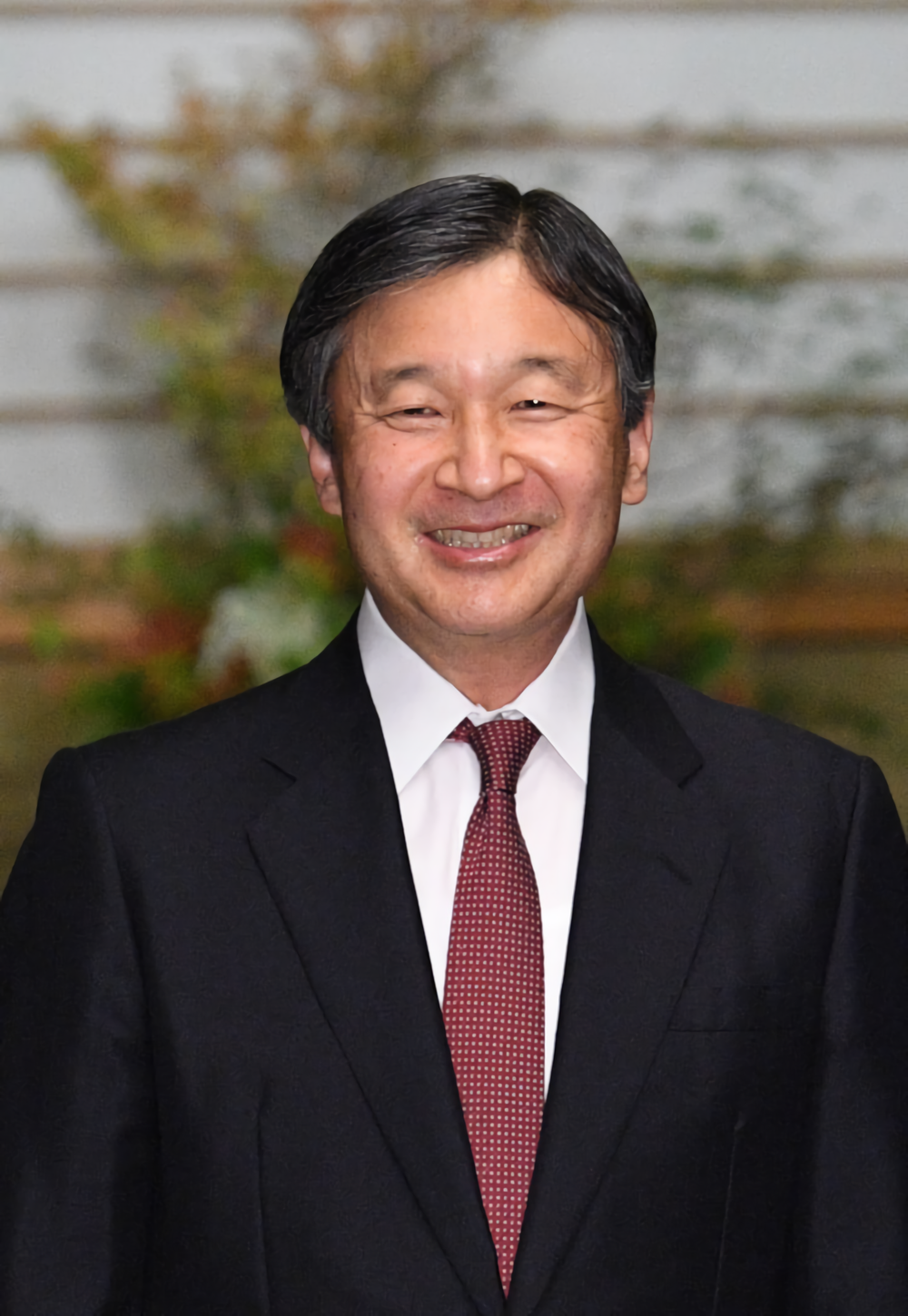 현재 일본의 126대 천황 ‘나루히토’
연호 : 레이와
천황제
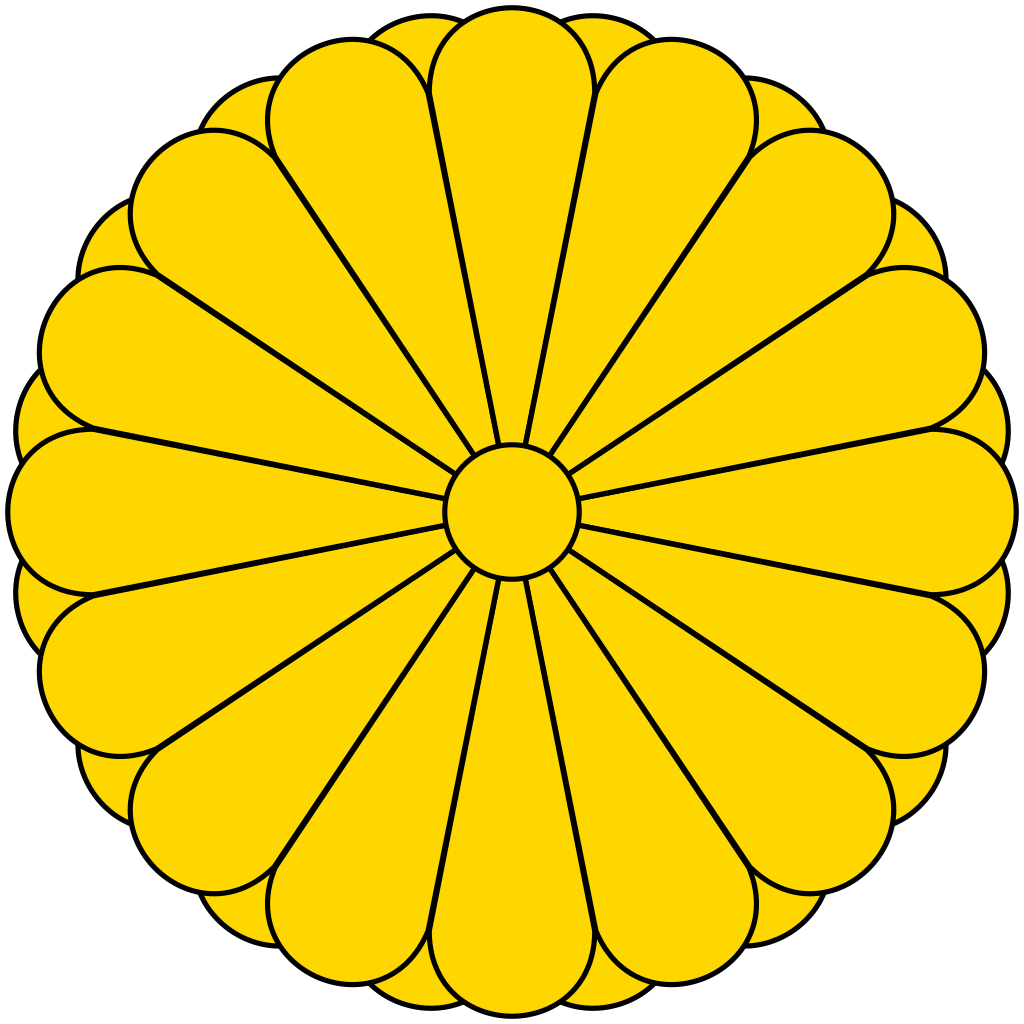 일본의 천황을 중심으로 한 국가 제도.

일본 제국 헌법의 군주제
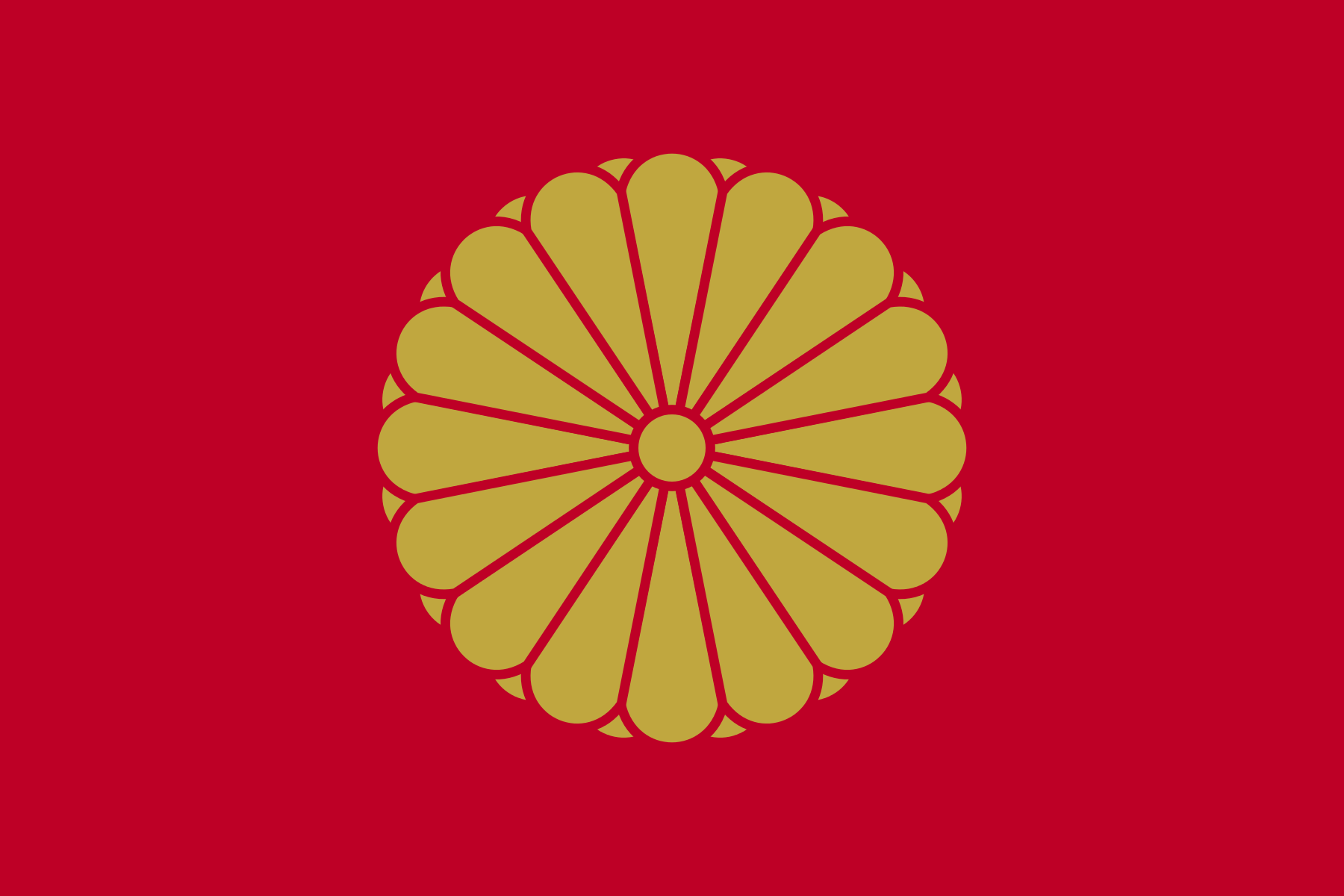 일본의 상징적 존재
헌법이 정한 국사에 관한 행위

국정에 대한 권능은 갖지 못함

총리가 실질적인 국가 원수
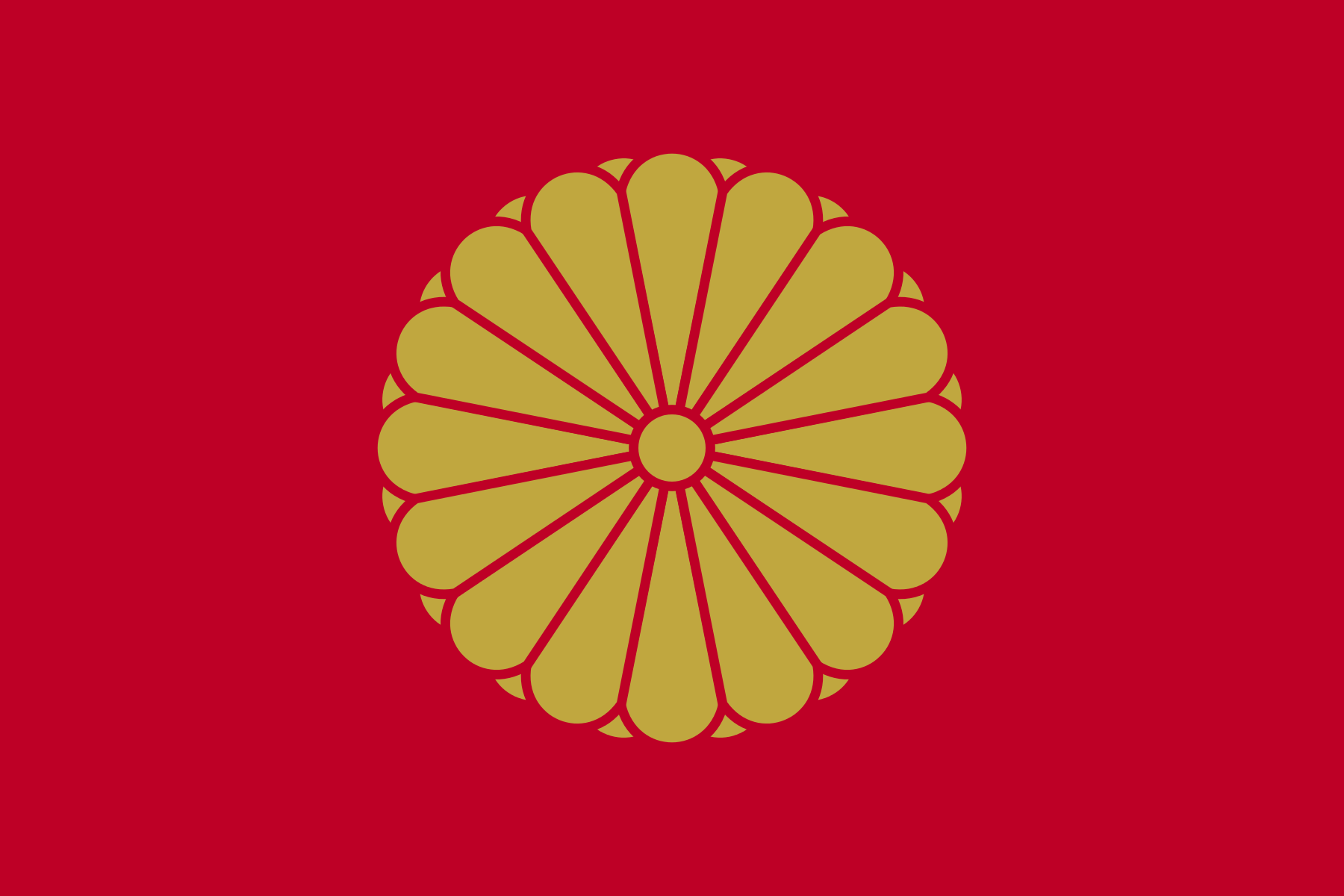 제국의회가 입법권을 행사해도 거부 가능

국무대신이 천황을 보좌

사법권은 법률에 따라 재판소가 수행
천황이라는 이름
신성 불가침의 존재 ‘천황’
천황의 존엄을 침해하는 행위 : 불경죄로 의율

신의 혈통이기 때문에 ‘인간‘ 성씨가 없음
일본 헌법의 천황
일본국 헌법 공포 당시의 모습

일본의 헌법 : 평화헌법

천황의 규정
천황의 의무
천황의 권리
일본국 헌법 제 1조
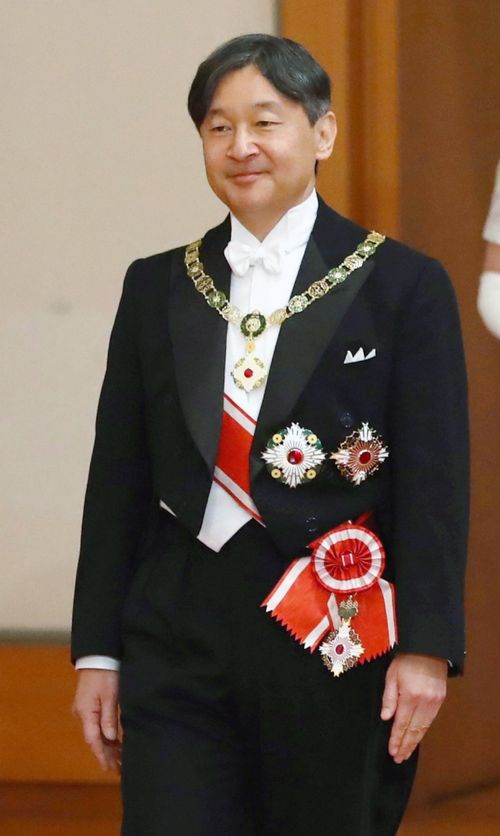 천황은 일본국의 상징

일본 국민 통합의 상징

주권이 있는 일본 국민에 총의에 기초
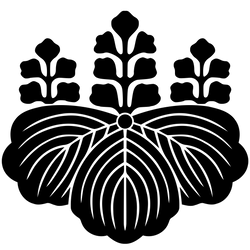 일본국 헌법 제 2조
황위는 세습

국회가 의결한 황실전범이 정하여 계승
황통에 속하는 남계의 남자

하지만 여성도 천황 가능
    35대 천황 :고쿄쿠 천황

신체의 문제, 중대한 사고가 있을 경우 : 황위 계승 순서 변경
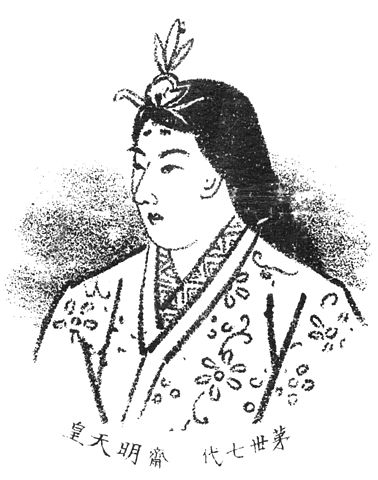 일본국 헌법 제 3조
국사의 관한 모든 행위
  :내각의 승인과 조언 필요

내각이 그 책임을 짐
일본국 헌법 제 4조
헌법이 정한 국사에만 관한 행위

국정에 대한 권능은 갖지 않음
일본국 헌법 제 5조
황실전범이 정한 섭정

천황의 이름으로 국사에 관한 행위
섭정을 하는 경우
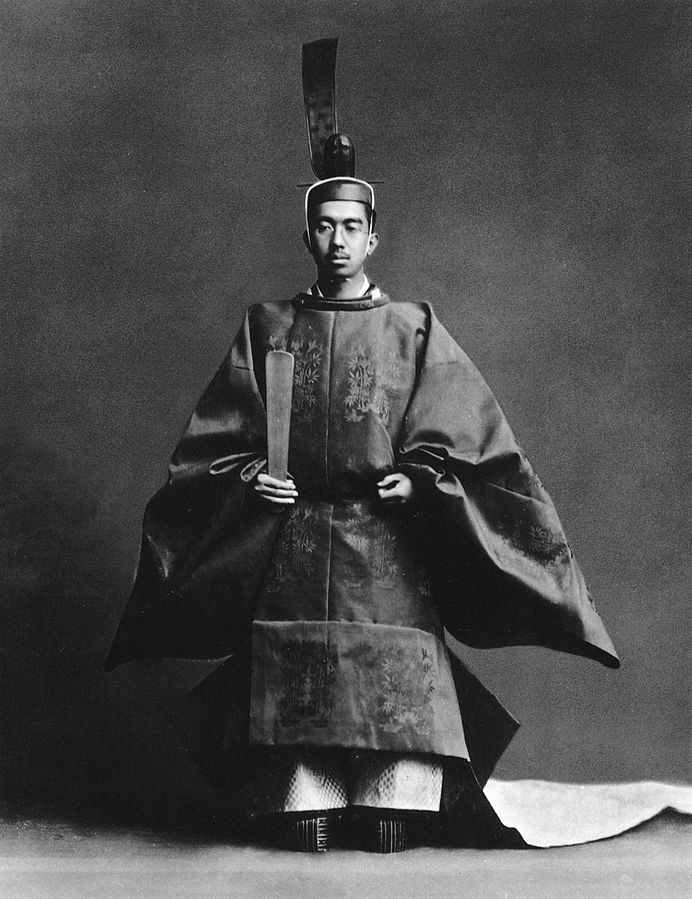 천황이 미성년일 경우

정신·신체적 중환, 중대한 사고 국사행위를 스스로 할 수 없는 경우

황실회의의 심의를 거친 후, 섭정
히로히토 천황: 쇼와 천황
일본국 헌법 제 6조
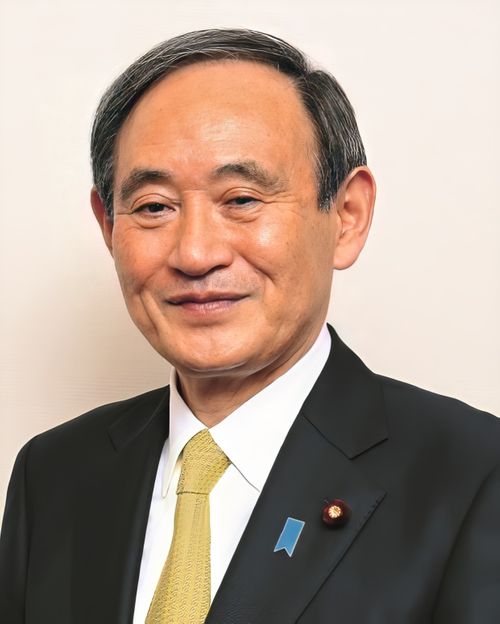 천황은 국회의 지명에 의거하여 내각총리대신을 임명

천황은 내각의 지명에 의거하여 최고재판소의 장인 재판관을 임명

중의원 의장 및 참의원 의장에 대한 천황의 임명권은 X
99대 내각총리대신 ‘스가 요시히데＇
일본국 헌법 제 7조
일본국 헌법 제 8조
황실에 재산 양도

황실이 재산을 양도, 사여

국회의 의결에 의거
감사합니다.